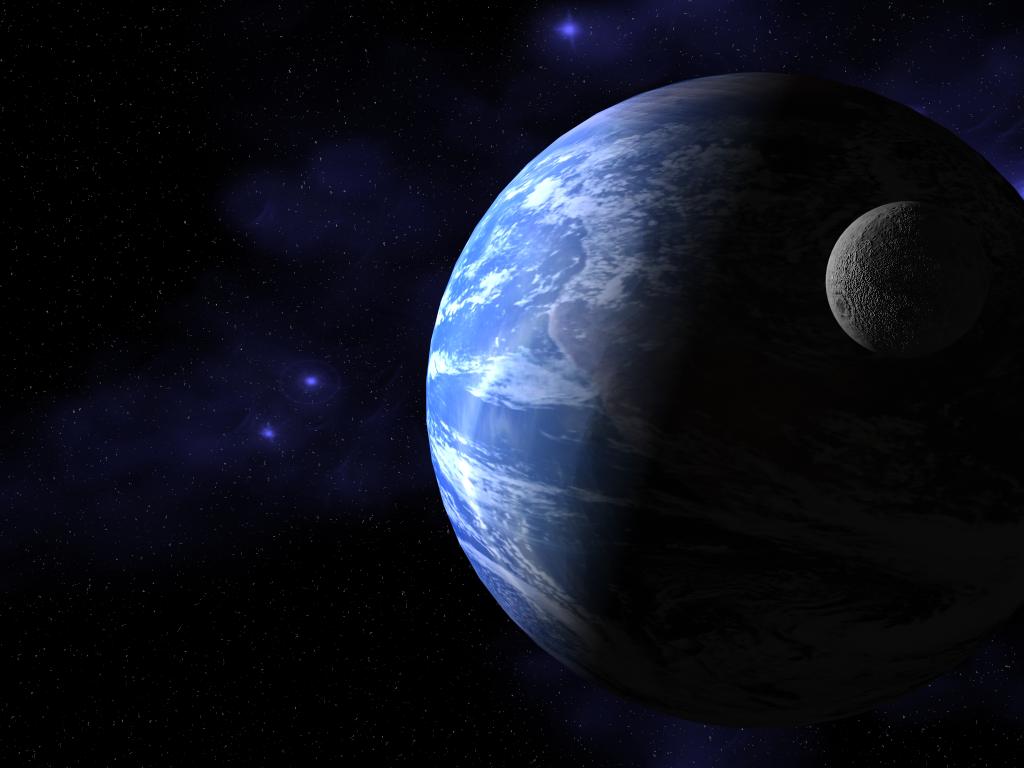 Життя і творчість
          Сальвадора
                     Далі
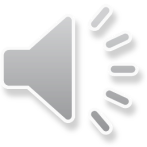 Сальвадор Далі
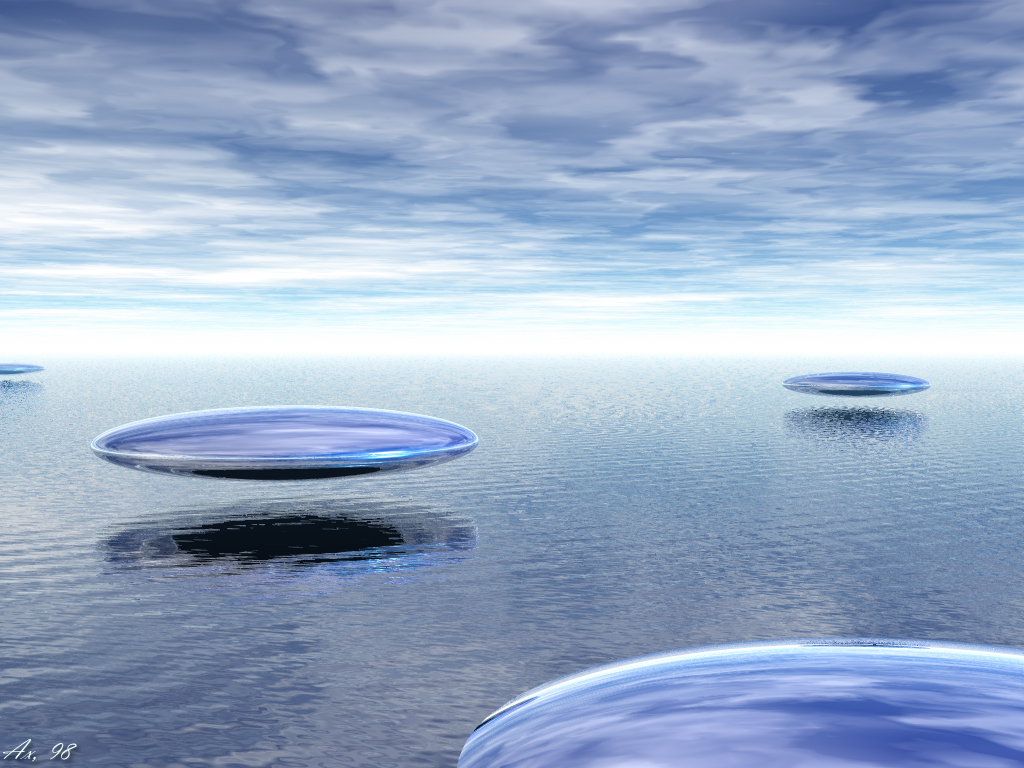 Біографія:
11 травня 1904 р.- народився в Фігерасі, невеликому містечку на південному сході Іспанії. Далі ріс некерованим хлопчиком, погано навчався в школі. Здібності до малювання проявилися у нього в ранньому віці, в 14 років Сальвадор успішно брав участь у своїй першій виставці.
          В 1921 р. стає студентом Академії винахідного мистецтва в Мадриді. В своїх ранніх роботах Далі експериментує в різних стилях, але найбільше його привабив сюрреалізм, до якого він належить офіційно з 1929 р. В цьому ж році він знайомиться з жінкою, яка стала його музою, Галою Елюар.
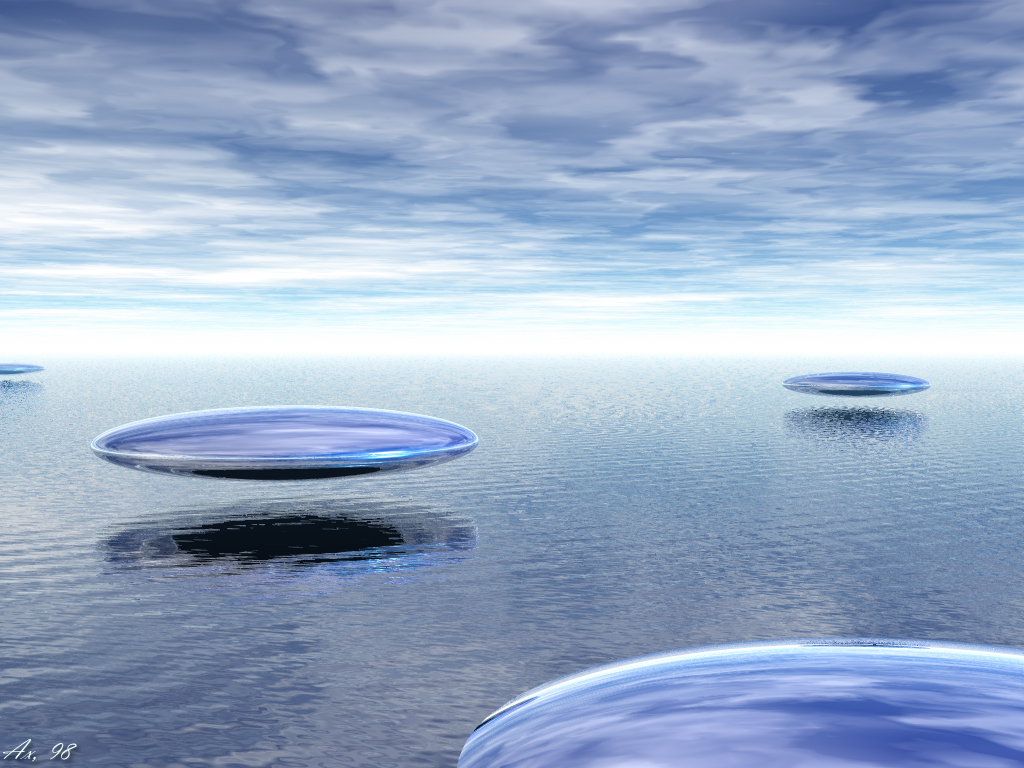 1934 р.- проходять шість персональних виставок Далі в Європі та США.
1937 р.- вперше побував у Італії, де зачаровується  роботами художників Відродження.
1939 р.- вигнаний Андре Бретоном із ряду сюрреалістів за небажання протестувати проти дій генерала Франко  під час громадянської війни в Іспанії.
 1940 р.- переїжджає разом з Галою в США, де користується шаленою популярністю та успіхом.
 1948 р.-  повертається в Європу і облаштовується в  Порт-Легаті в Іспанії.
1964 р.- небувалий ажиотаж навколо виставки художника з Токіо.
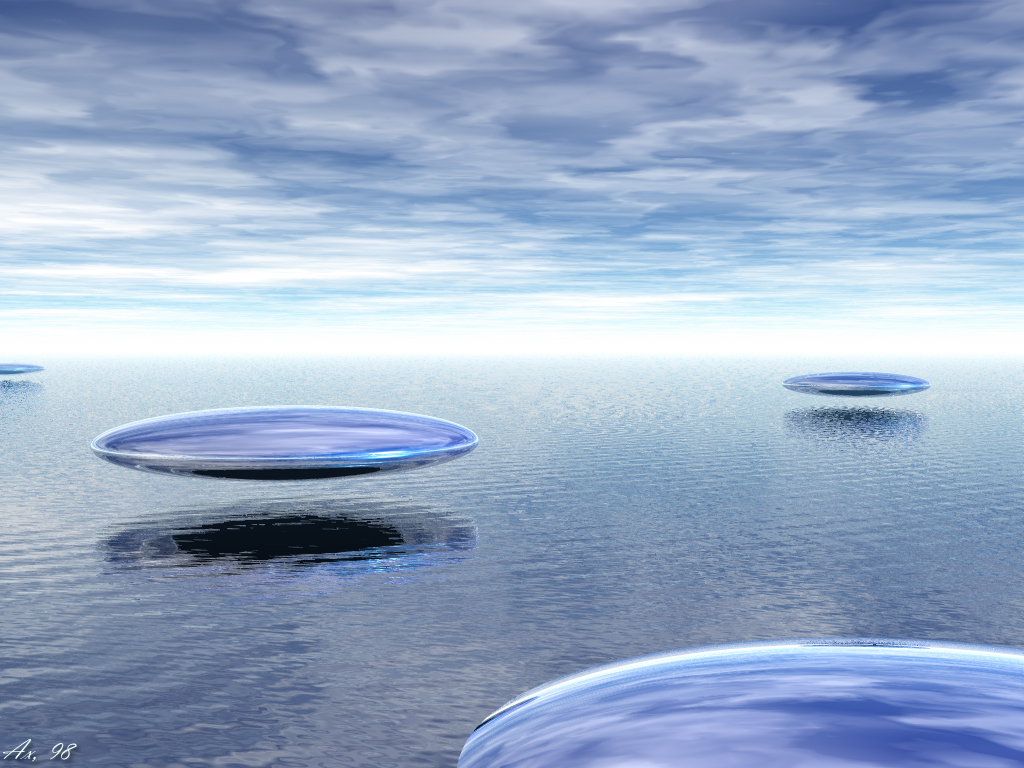 1979 р. – виставки в Центрі Помпіду в Парижі та через рік в Лондоні приваблюють до себе рекордне число відвідувачів.
1982 р. – після смерті Гали залишає Порт-Легат та переїжджає спочатку  в замок Пуболь, а потім, після пожежі, в Фігерасі. 
1989 р. –померає в Фігерасі у 84 – річному віці. Похований  на території  місцевого  музею Далі.
«Фігура жінки біля вікна»
(1925 р.)
«Фігура жінки біля вікна»
На картині «Фігура жінки біля вікна» написаної в 1925 році, художник зобразив свою сестру Анну-Марію, яка дивиться з вікна на затоку в Кадакесі. Полотно просякнуте духом нереальності сну, хоча написано в прискіпливо реалістичному стилі. У ньому є аура порожнечі і одночасно чогось невидимого, що причаїлося за простором картини. Крім того, картина створює відчуття тиші. Якби це була робота імпресіоністів, глядач відчував би її атмосферу: чув би море або шепотіння бризу, але тут здається, що все життя завмерло. Постать Анни-Марії ізольована, вона знаходиться в іншому світі.
«Метаморфози Нарциса»
(1936-37).
«Метаморфози Нарциса» (1936-37).
Це була його найвдаліша картина того періоду з двоякими образами. На перший погляд здається, що на ній зображені кінцівки двох фігур на звичайному тлі. Але потім можна помітити, що кінцівки в лівій частині картини належать фігурі людини, частково прихованої в тіні, яка дивиться у воду, яка відображає його зображення, - зображення Нарциса. Праворуч – набір схожих форм, але тепер кінцівки - це пальці, що тримають яйце, з тріщин якого виростає квітка нарциса. Здається, що міф про Нарциса інтерпретований тут Далі як історія його власного перетворення через Галу. Поглинений собою юнак, раніше стурбований мастурбацією і кастрацією, тепер став членом нормального сексуального союзу, зображеного на другому плані картини в стилі, що нагадує активний світ робіт епохи Відродження. Навіть шахове поле було запозичене з картини Белліні.
«Громадянська війна»
В громадянській війні в Іспанії ( 1936-1939) республіканці отримали поразку, і генерал Франко, який прийшов до влади встановив у країні  фашистську диктатуру. Большість сюрреалістів симпатизували республіканцям. Далі, на відміну від них, залишався прибічником Франко, хоча особливо і не афішував це. Але, недивлячись на це, йому вдалося створити міцне та незвичайне. «Дурні предчуття громадянської війни мучили мене, - згадував Далі, - і через півроку до початку дій я написав цю картину. Приправлена вареними бобами, вона відтворює велике людське тіло  у вигляді чудовищних наростів рук та ніг, які ламають один одного в пароксизмі безумства.»
«Обличчя війни» (1940 р.)
«Спокуса святого Антонія» (1946 р.)
«Сон»
Христос св. Іоанна Хреста
Назва картини відображає  епізод
життя іспанського містика, св. Іоанна
Хреста, котрий в стані релігійного
екстазу намалював розпяття. 
	Його ескіз зроблений в тому ж
незвичайному ракурсі, що й і на картині
Далі.
	Сам Далі так  згадував про її 
написання: «Все починалося з космічного 
сну, який відвідав мене  в 1951 році, коли 
майбутня картина наснилась мені  в 
кольорі. Я розробив конструкцію із 
трикутника та круга і помістив Христа
в середину трикутника…»
«Живий натюрморт»